POTOVANJE V NOVI VEK IN SODOBNOST
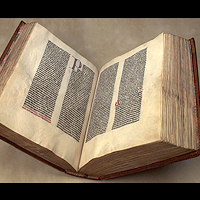 Pomembna pridobitev na začetku novega veka je bila tudi  iznajdba tiska.
Tiskane knjige so še dodatno spodbudile napredek.
https://gree-conditions.ru/sl/kogda-poyavilsya-pechatnyi-stanok-izobretenie-pechatnogo-stanka/
KAJ JE DOPRINESLO TISKANJE KNJIG?
Prej (v srednjem veku) je bilo izobraženih ljudi malo. Knjig je bilo malo, saj so jih morali  prepisovati na roko.
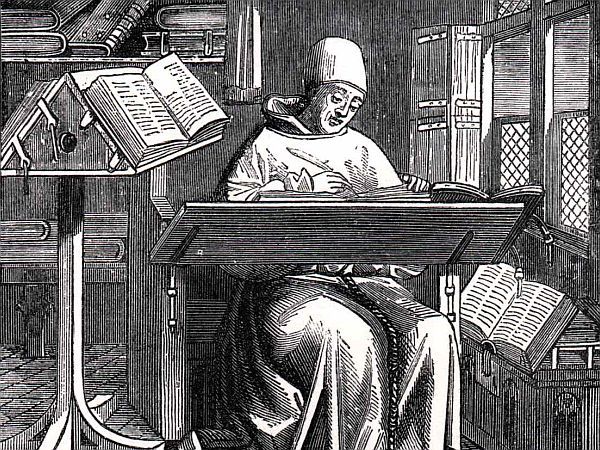 https://www.google.com/search?q=skriptorij&source=lnms&tbm=isch&sa=X&ved=2ahUKEwiIwrKWjNnoAhXGAew
Z izumom tiska pa so začeli knjige tiskati. Tiskanje je teklo mnogo hitreje kot prepisovanje.
Večje število knjig je omogočilo hitro širjenje pismenosti in znanja.
https://www.google.com/search?q=stari+tiskarski+stroji&source=lnms&tbm=isch&sa=X&ved=2ahUKE
Prvo slovensko knjigo je napisal Primož Trubar.
https://www.google.com/search?q=primo%C5%BE+trubar&source=lnms&tbm=isch&sa=X&ved=2ahUKEwjF5ZSZ17LoAhVDkFwKHWBHBrgQ_AUoAXoECBQQAw&biw=1600&bih=763#imgrc=QxYg12DGTMdOwM
Zapiši v zvezek:
Ponavljanje

Poveži, da bo prav. Na desni strani so trije vsiljivci.
Krištof Kolumb
obdobje med letoma 1500 in 1918
tiskarski stroj
France Prešeren
stroj, ki je za svoje delovanje izkoriščal paro
sodobnost
pomorščak, ki je odkril Ameriko
Primož Trubar
avtor prve slovenske knjige
novi vek
parni stroj
Rešitve:
Krištof Kolumb
obdobje med letoma 1500 in 1918
tiskarski stroj
France Prešeren
stroj, ki je za svoje delovanje izkoriščal paro
sodobnost
pomorščak, ki je odkril Ameriko
Primož Trubar
avtor prve slovenske knjige
novi vek
parni stroj